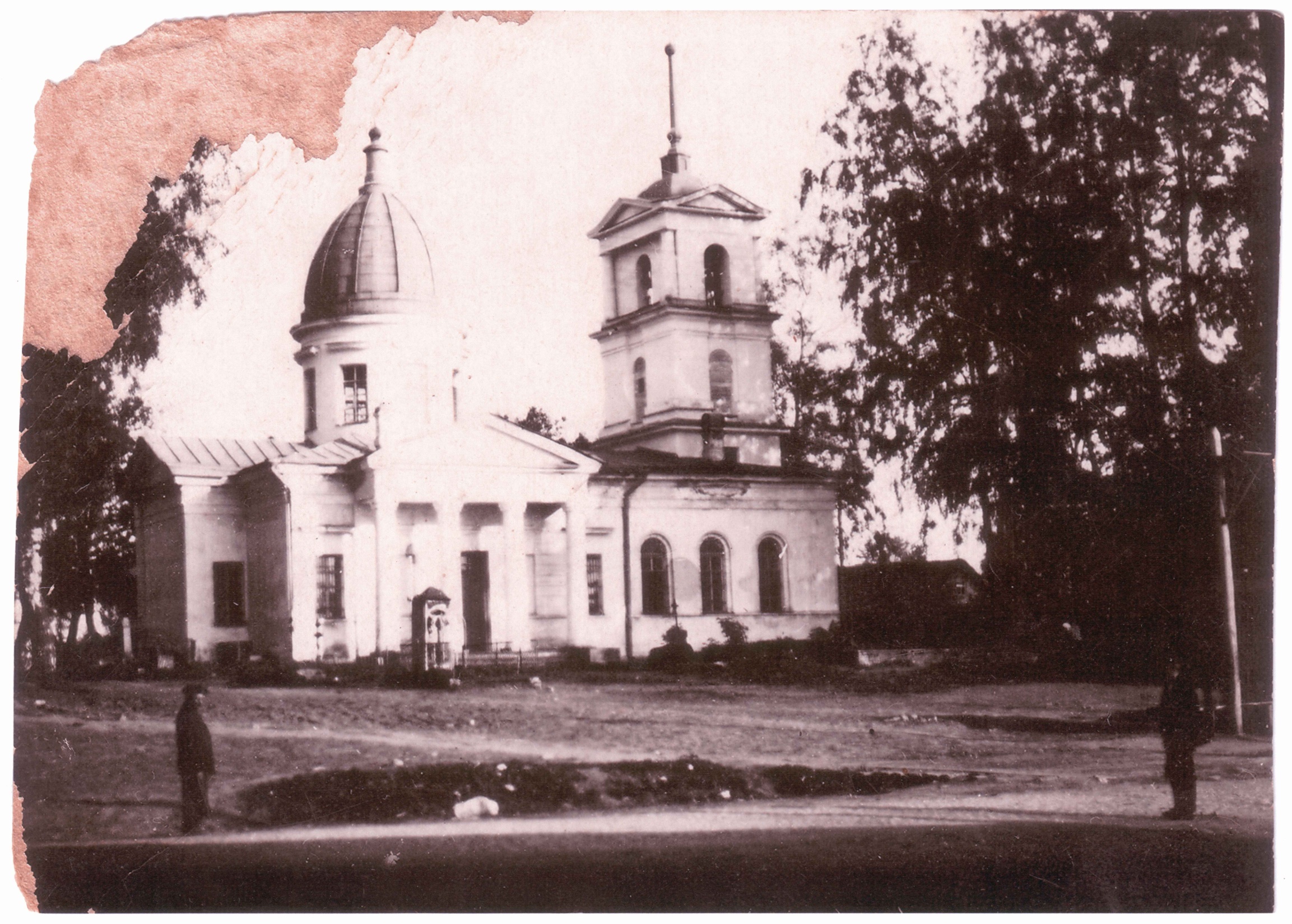 Колтуши  2019 г. Урок изобразительного 
искусства в школьном музее.
Цели урока
Познакомить с экспонатами школьного музея.
Показать, как могут быть связаны между собой урок, школьный музей и ваша малая Родина.
Научить рассматривать, видеть и  использовать экспонаты школьного музея.
Осознать своё место в истории родного края.
Научиться делать наброски и зарисовки с натуры.
Исполниться чувства благодарности к тем, кто сохраняет для тебя прошлое.
Колтуши – наша малая родина
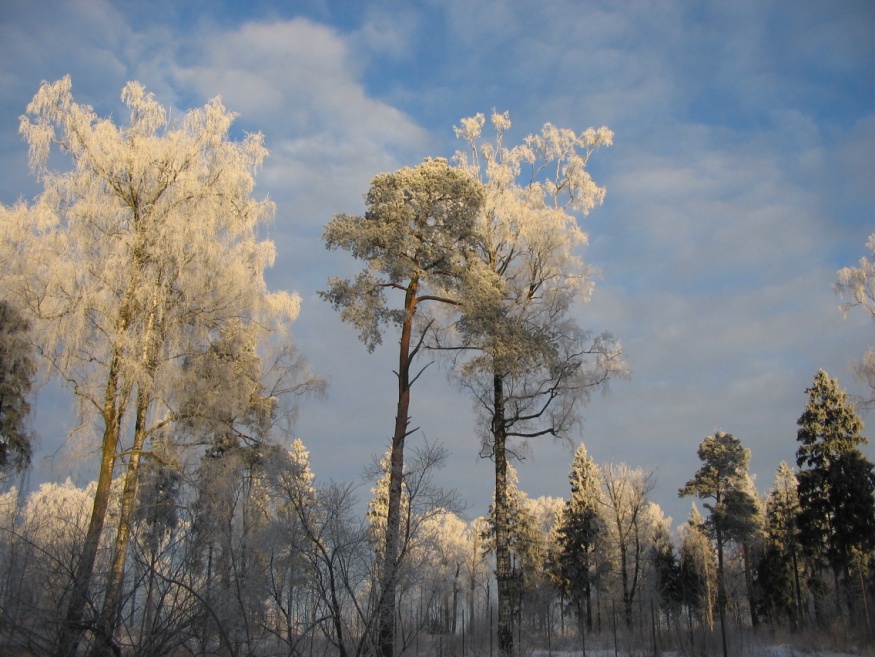 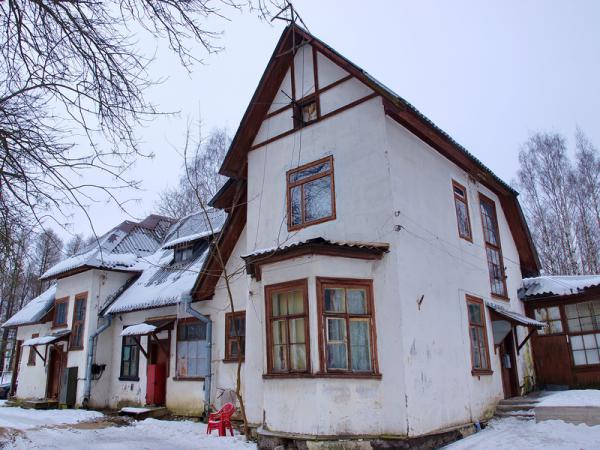 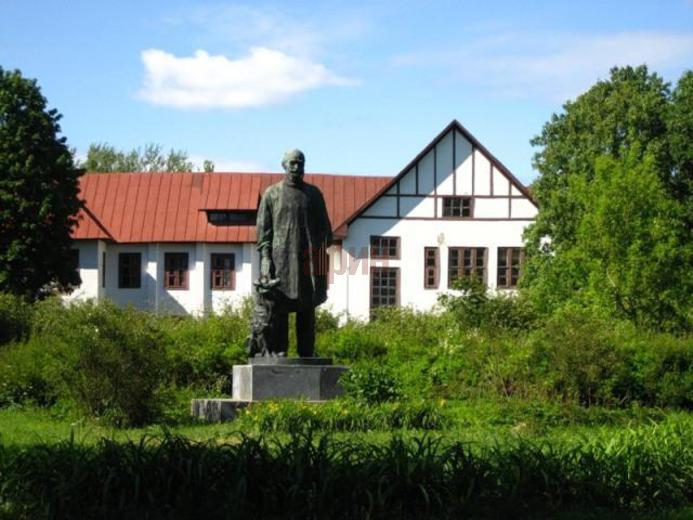 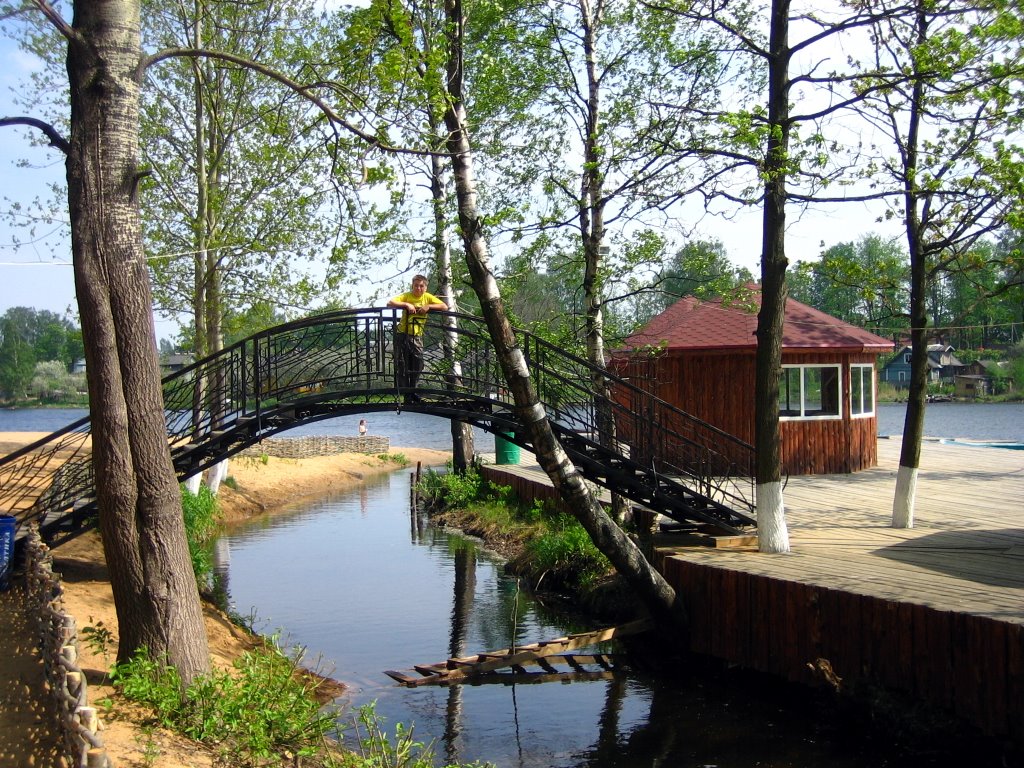 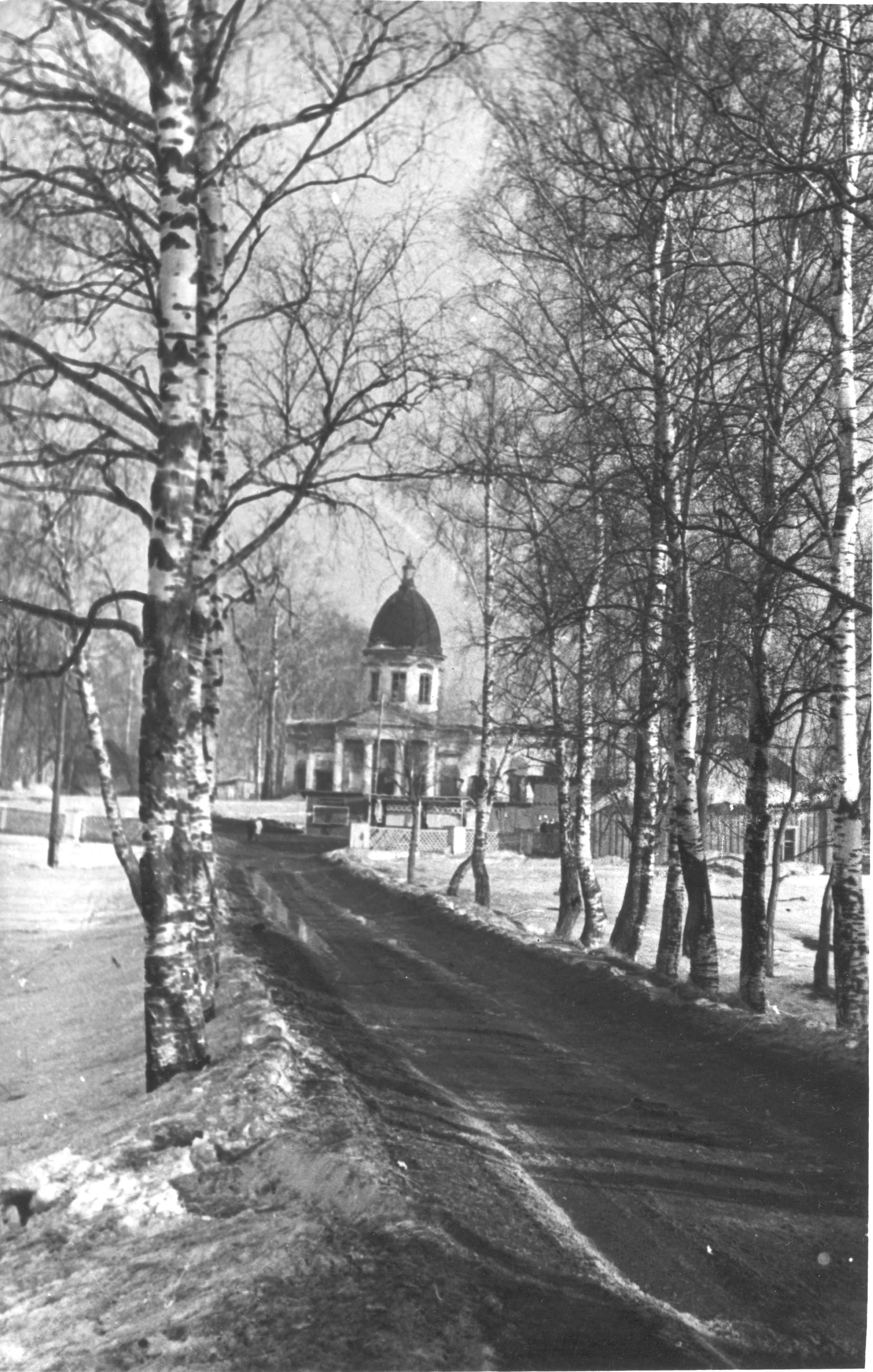 Акакдемик И. П. Павлов в Колтушах.
Колтуши стали развиваться благодаря  великому русскому учёному-физиологу, академику И.П.Павлову.  Созданный  им   Институт физиологии АН СССР принёс Колтушам всемирную известность. Колтуши стали научным  центром теоретической физиологии.  Все  учёные прекрасно знают о необходимости сохранения и передачи информации. 
Многие фотографы запечатлели  Колтуши на своих снимках,  ряд фотографий   хранятся  в нашем музее.
Макет храма Петра и Павла в Колтушах. Архитектор Поздняков, 1839 г.
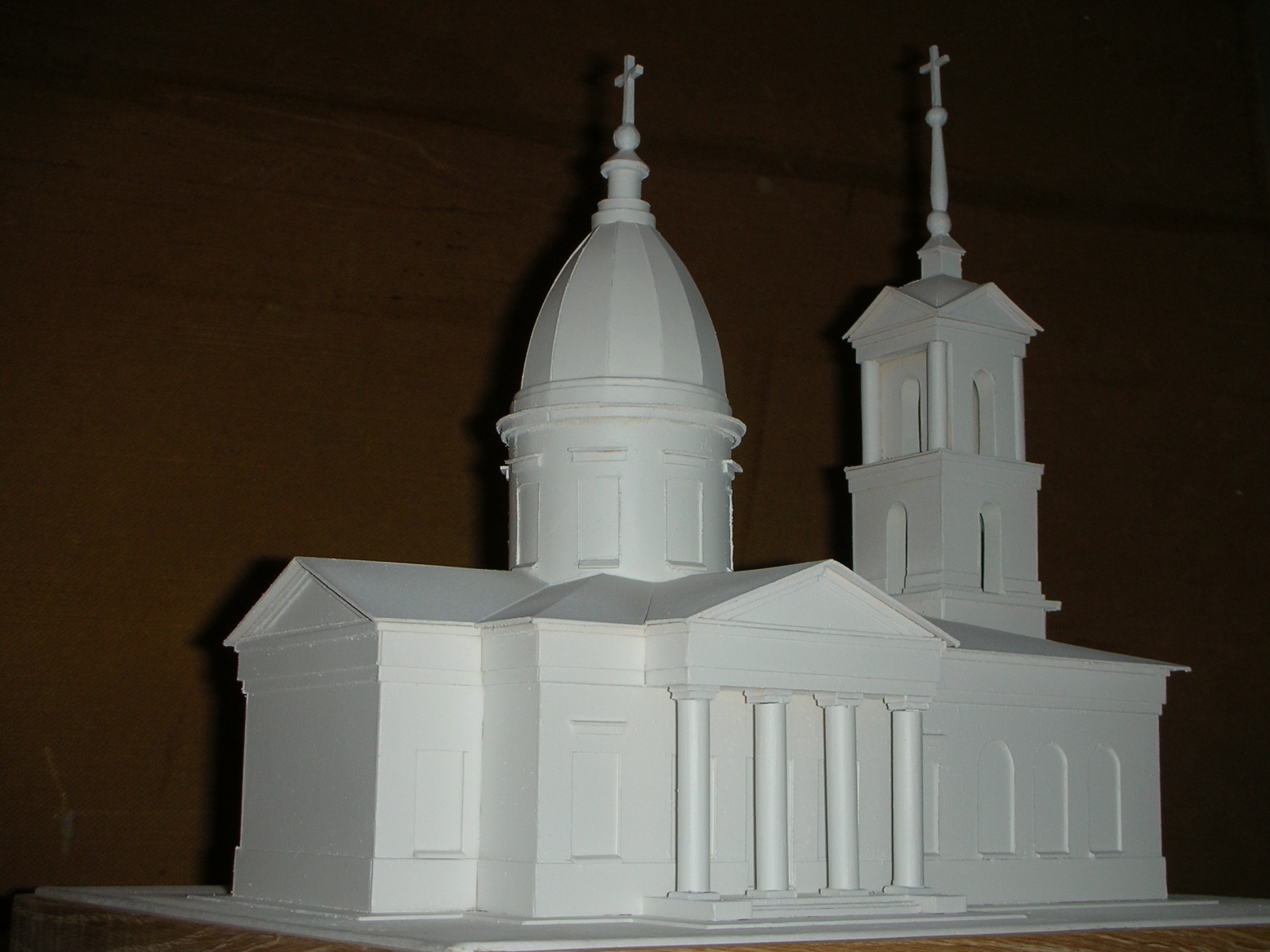 Храм  не сохранился до наших дней. В наш музей передан макет храма, возведённого в 1839 году и воссозданный современным архитектором А. Зайцевым.
Рисунки художницы Клещёвой 50-е годы
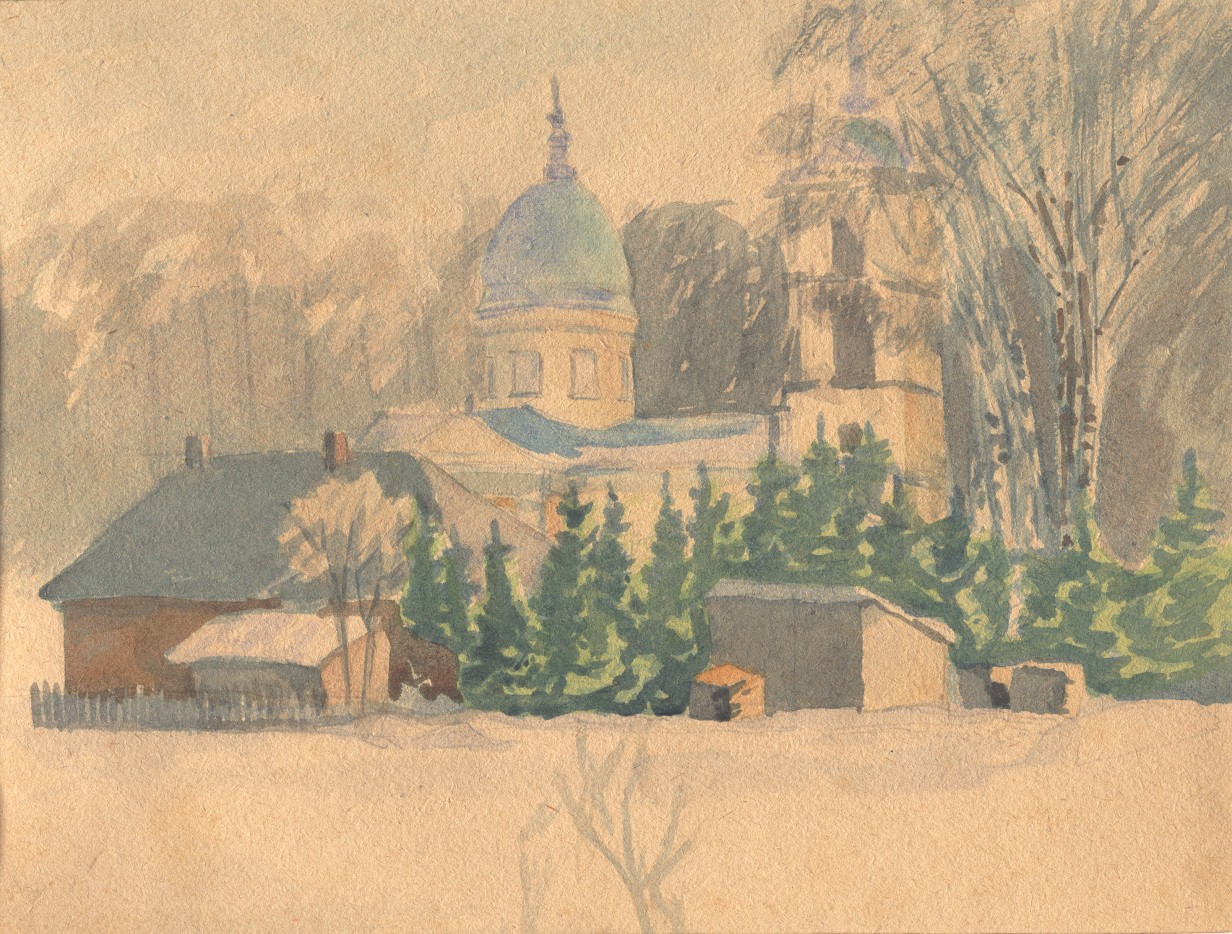 Многие художники посвятили  своё творчество Колтушам и  их окрестностям. Но особое место в этом ряду занимают рисунки и акварели ленинградской художницы Клещёвой.
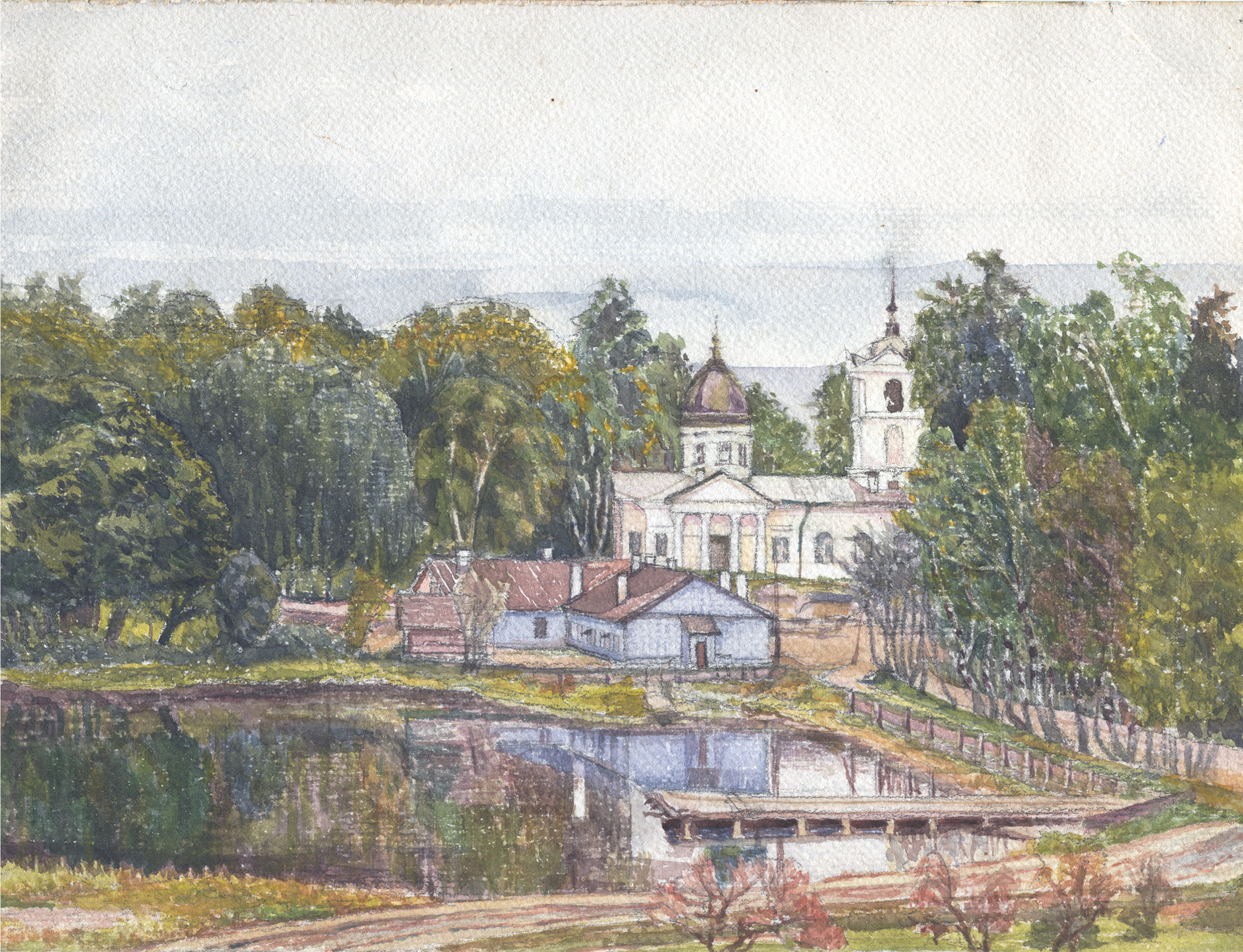 Школьный музей боевой славы.
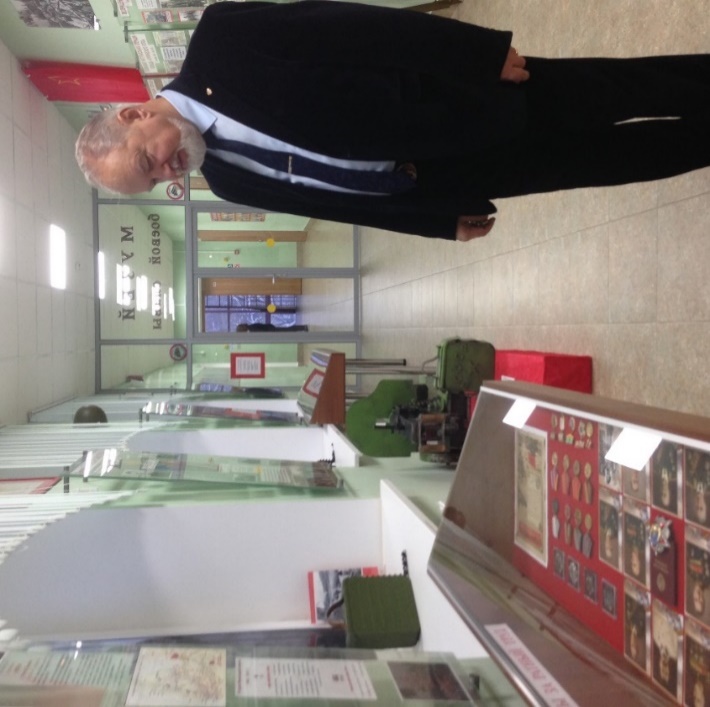 Экспозиция   школьного музея боевой славы в 2017 году перемещена  в новое здание школы, значительно расширена и дополнена новым разделом: 
«Колтуши – наша малая родина».
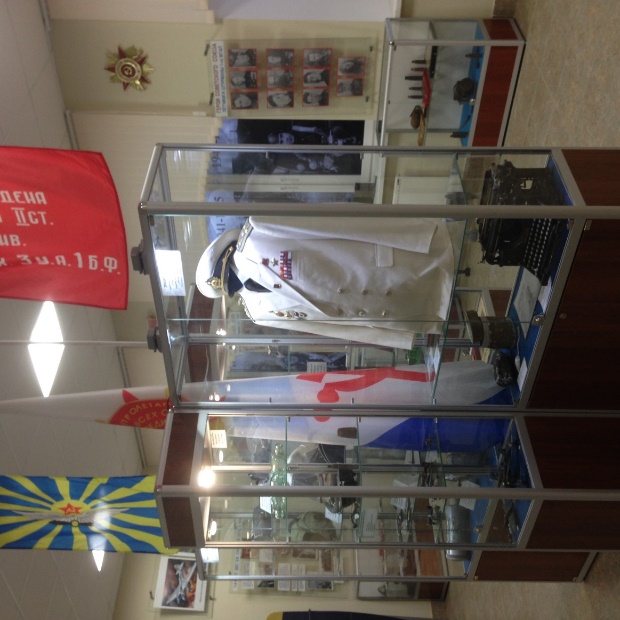 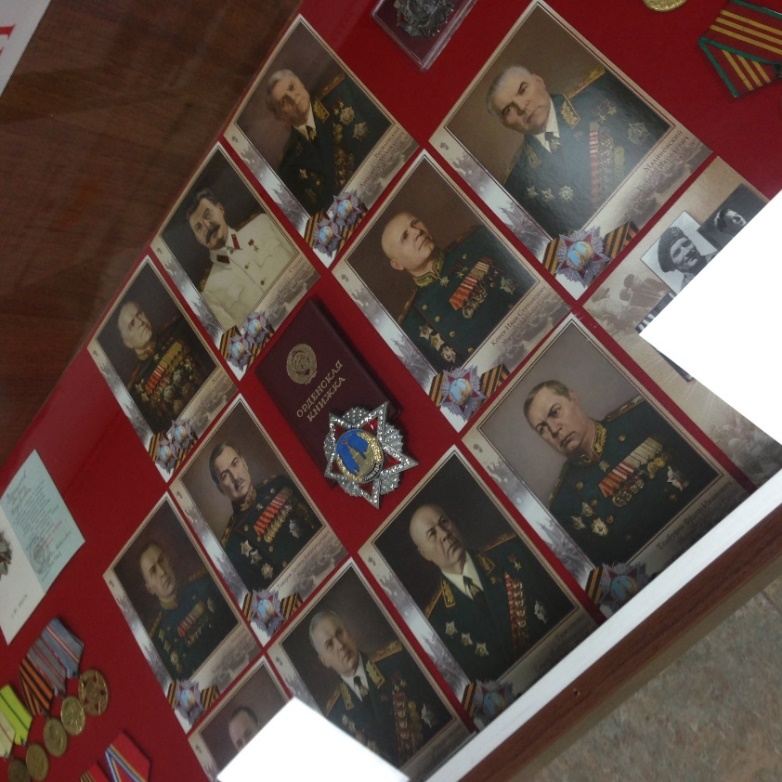 1-й гв. МТАП ВВС КБФ
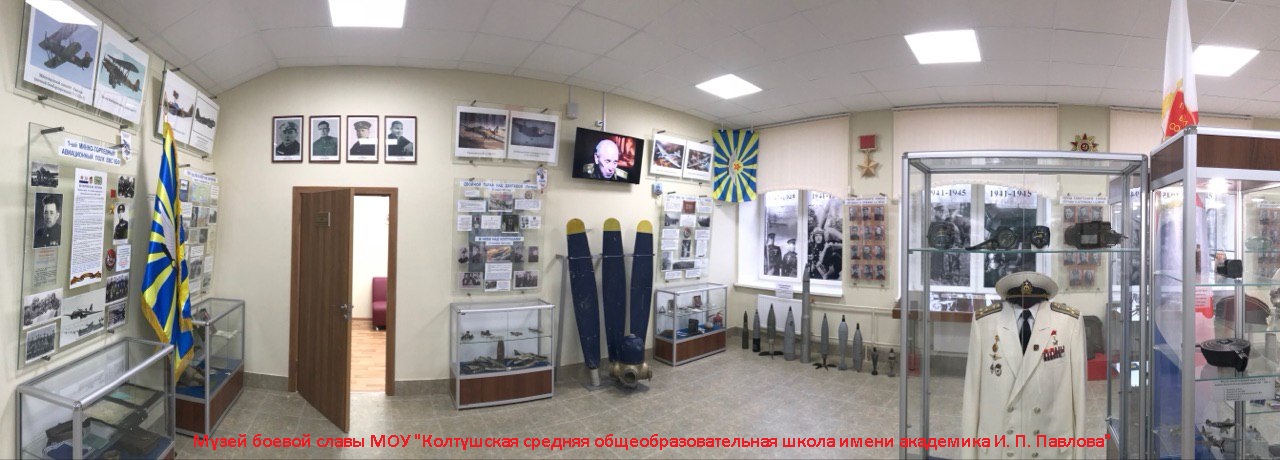 История музея началась 23 февраля 1988 года открытием в Колтушской школе Музея боевой славы 1-го гвардейского минно-торпедного авиационного полка Военно-Воздушных сил Краснознамённого Балтийского флота.
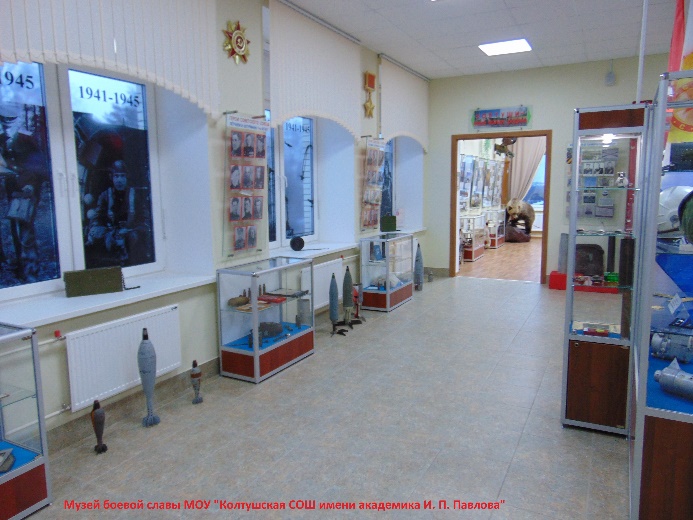 Экспозиция музея боевой славы размещена в трёх выставочных залах
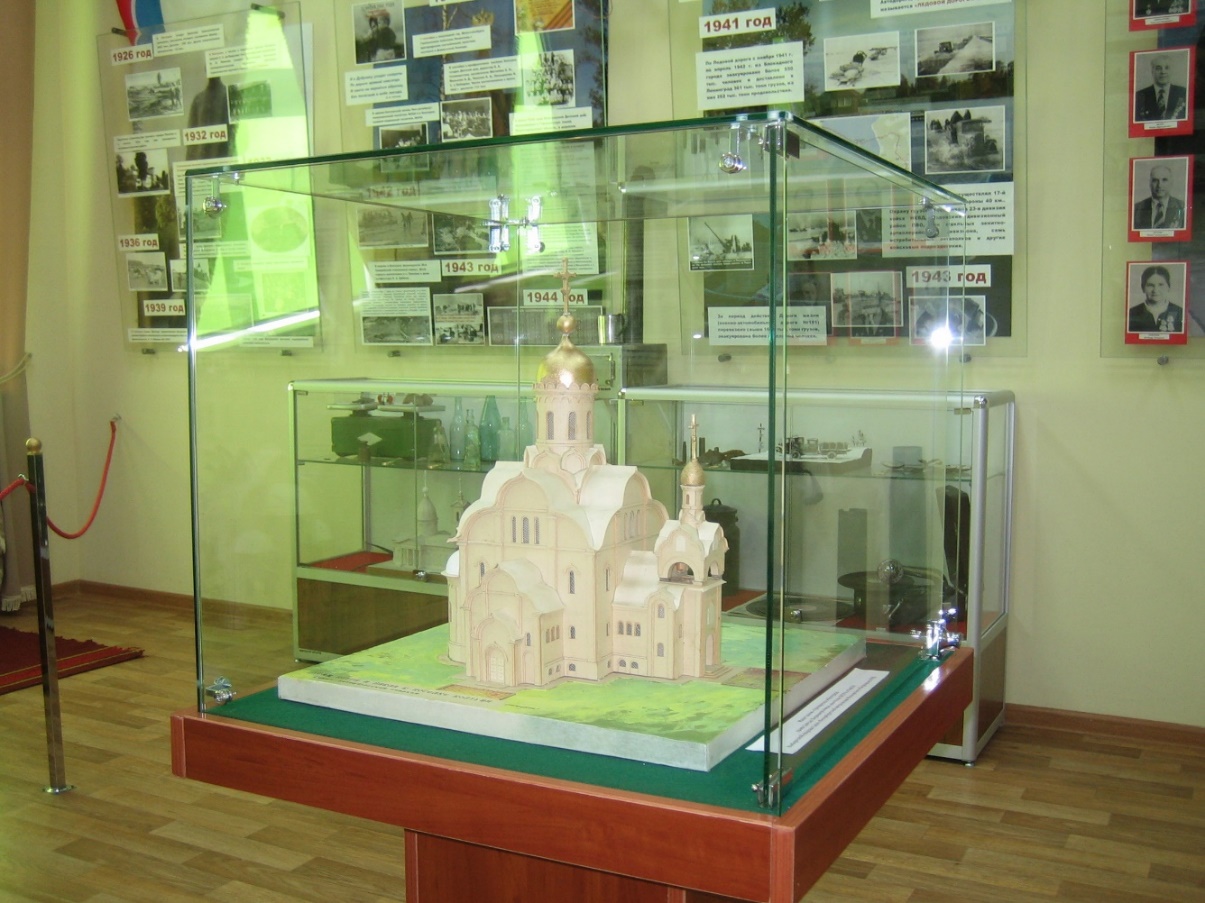 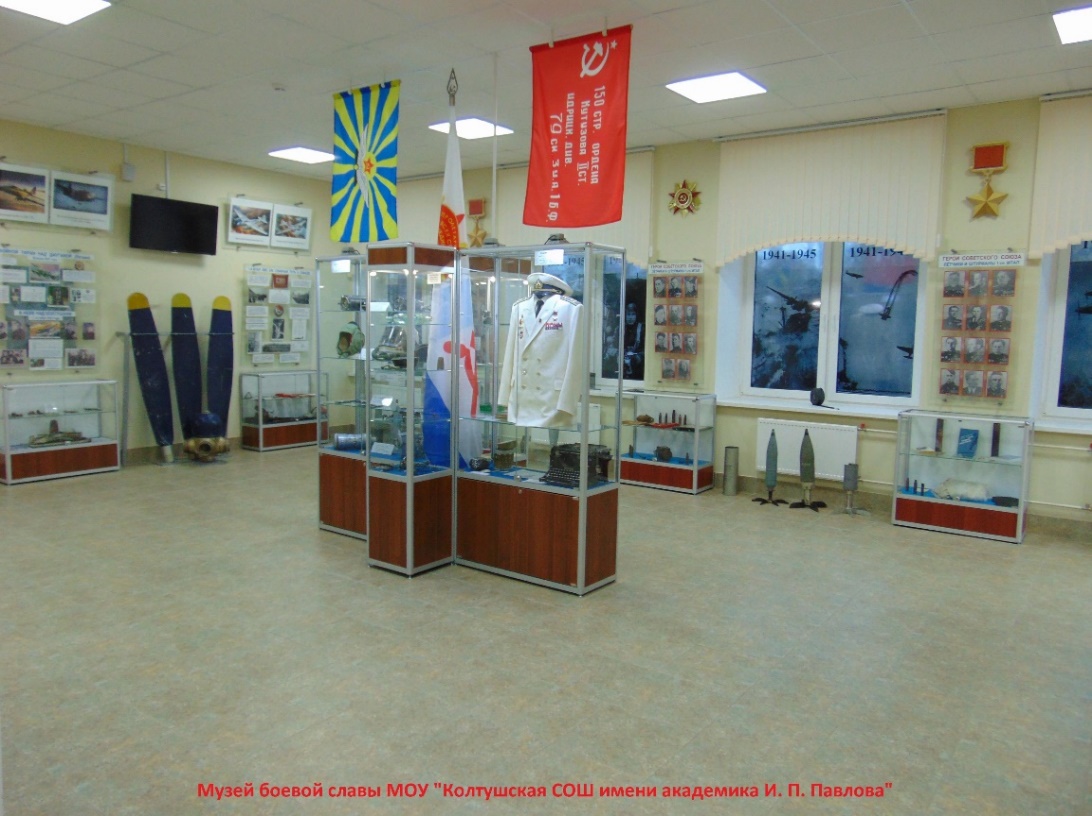 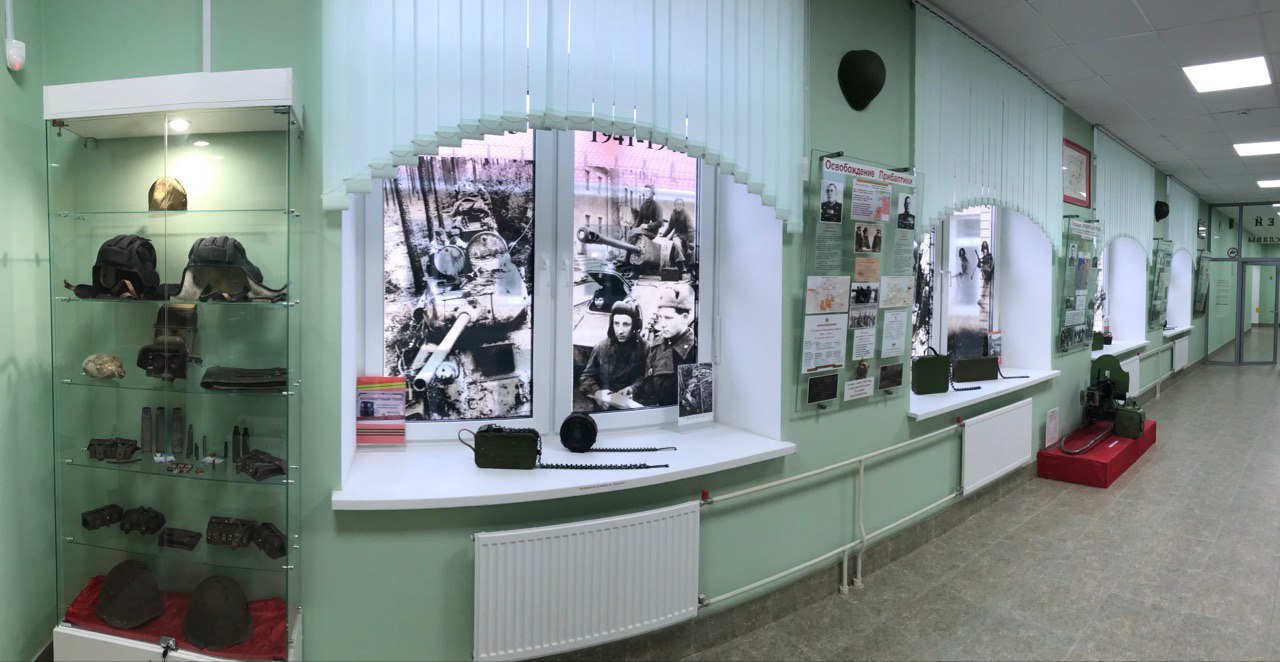 Колтуши в эпицентре подготовки прорыва блокады Ленинграда.
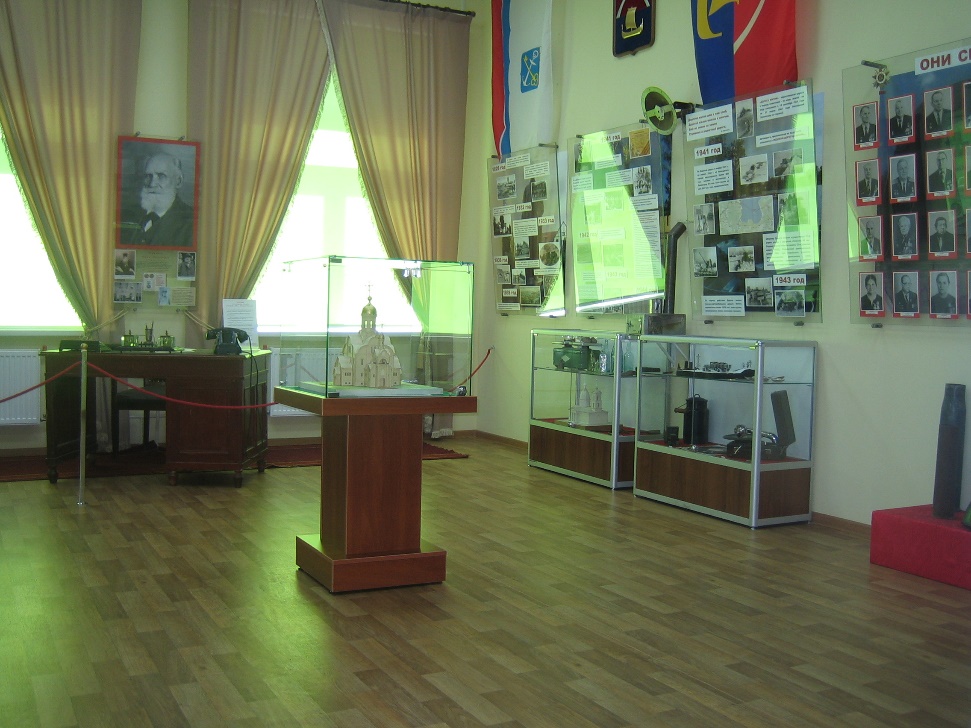 Истории Колтуш
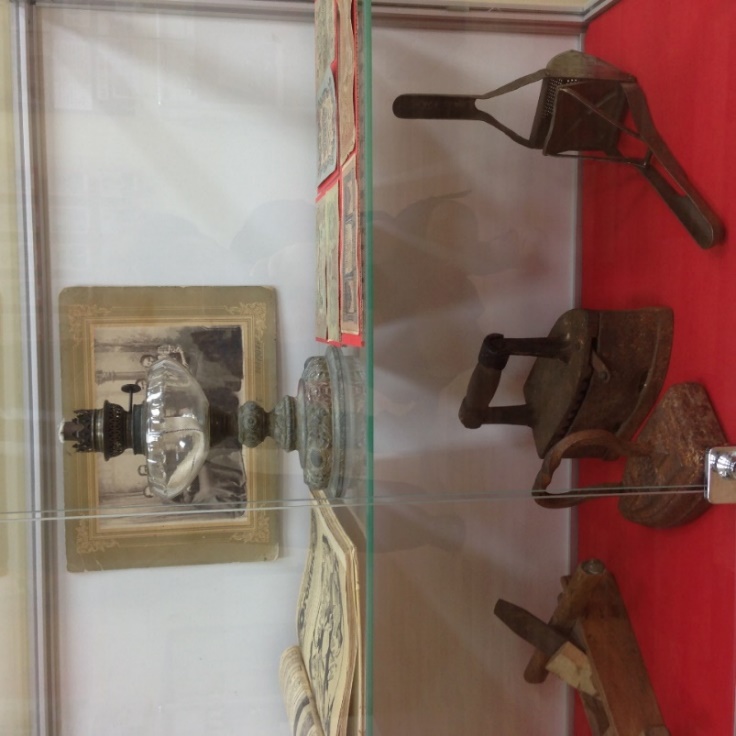 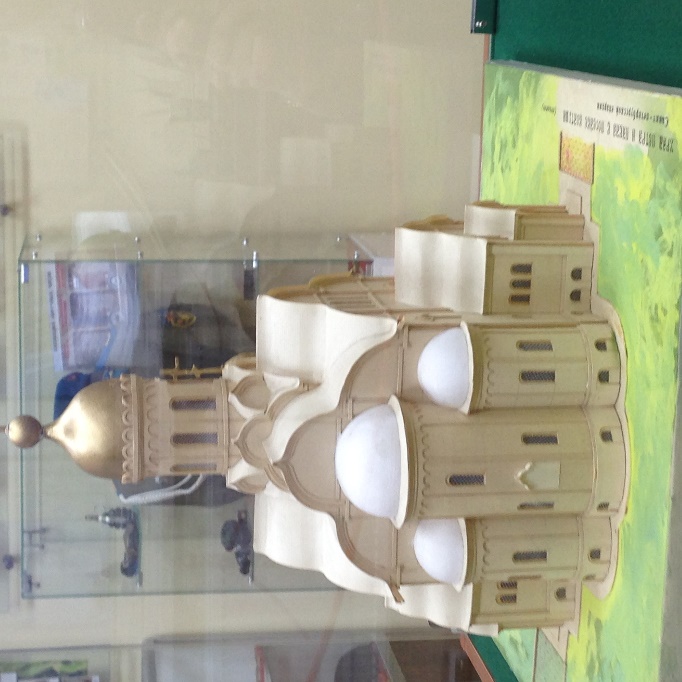 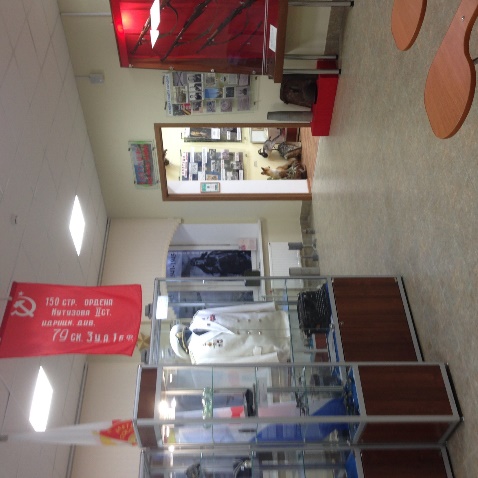 Истории Колтуш более 500 лет.
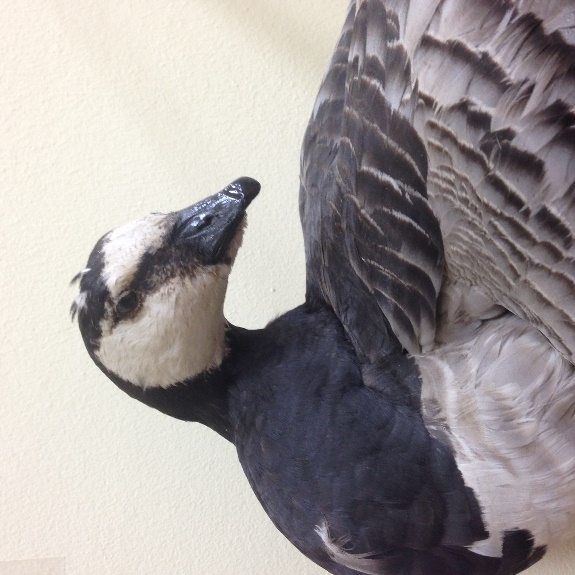 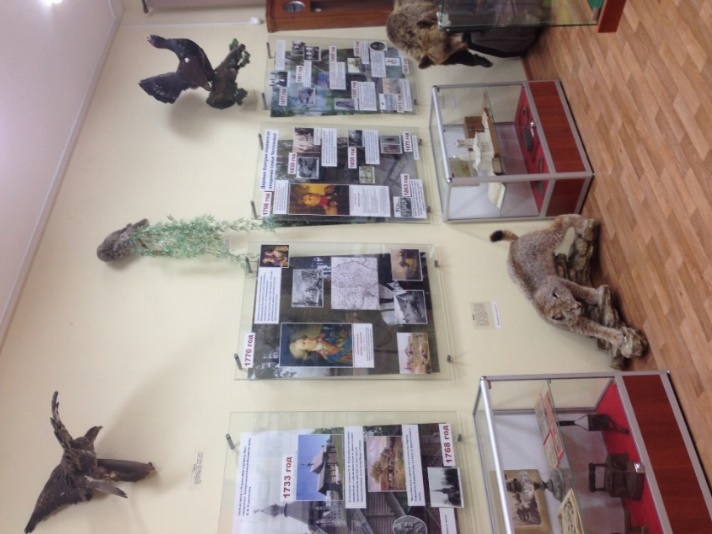 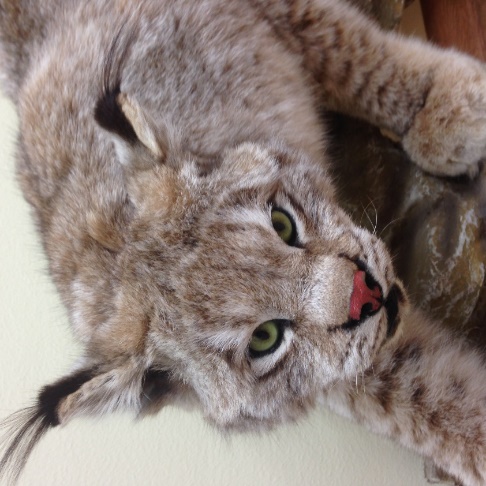 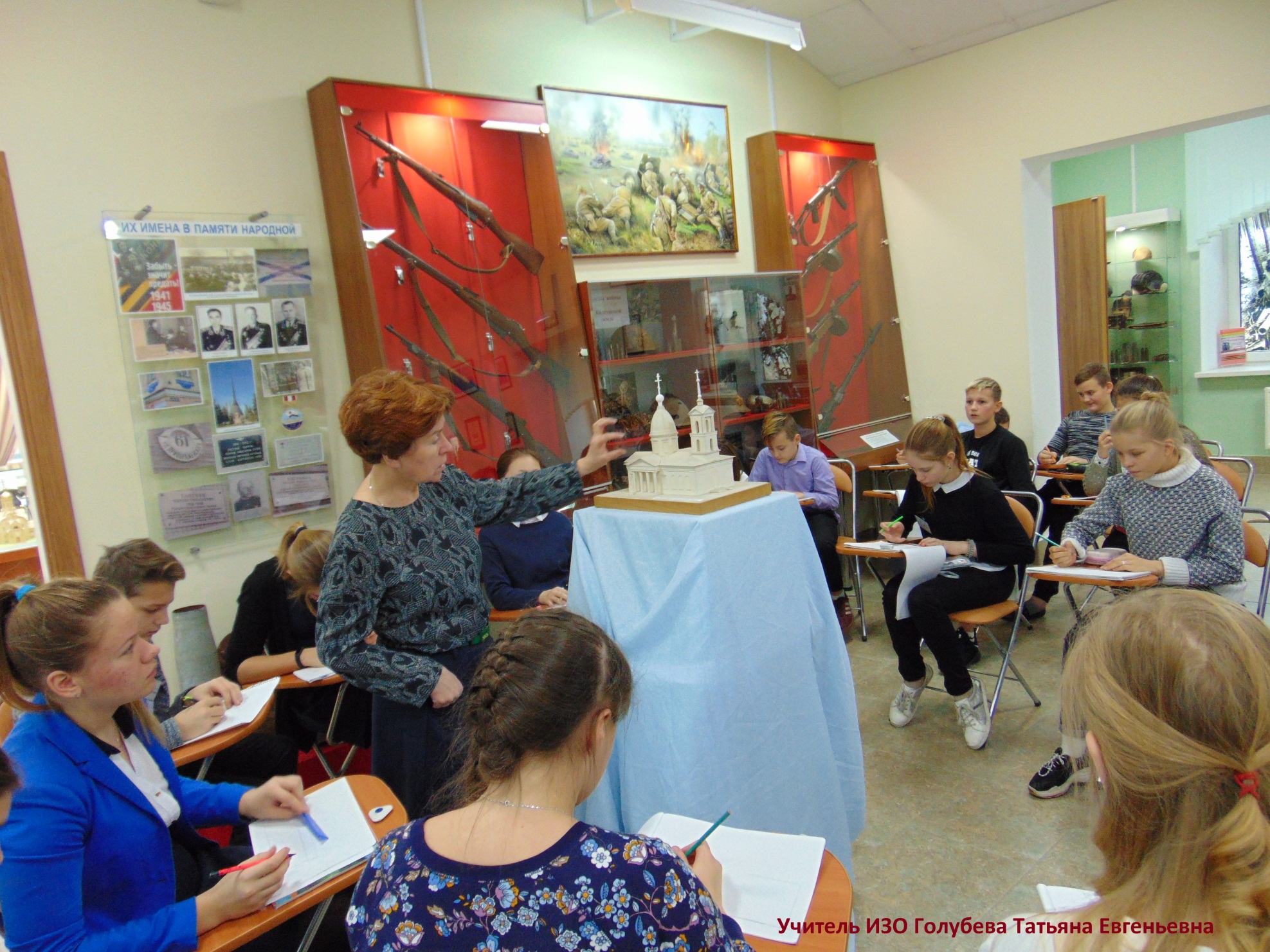 Уроки в школьном музее.
Наряду с экскурсиями, занятиями в «Школе юных экскурсоводов»  в музее проводятся уроки по изобразительному искусству, бинарные уроки по математике и обществоведению и по литературе.
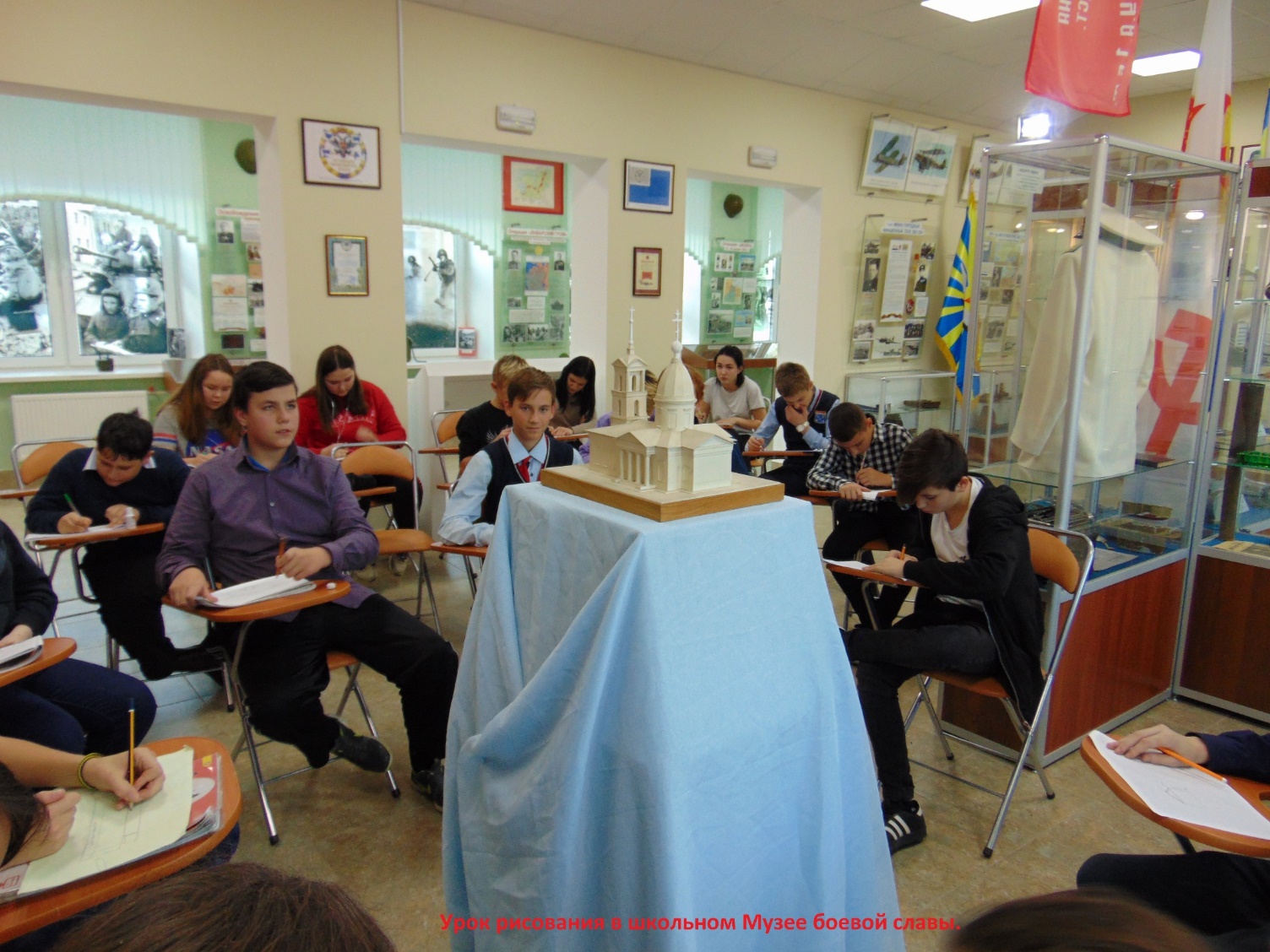 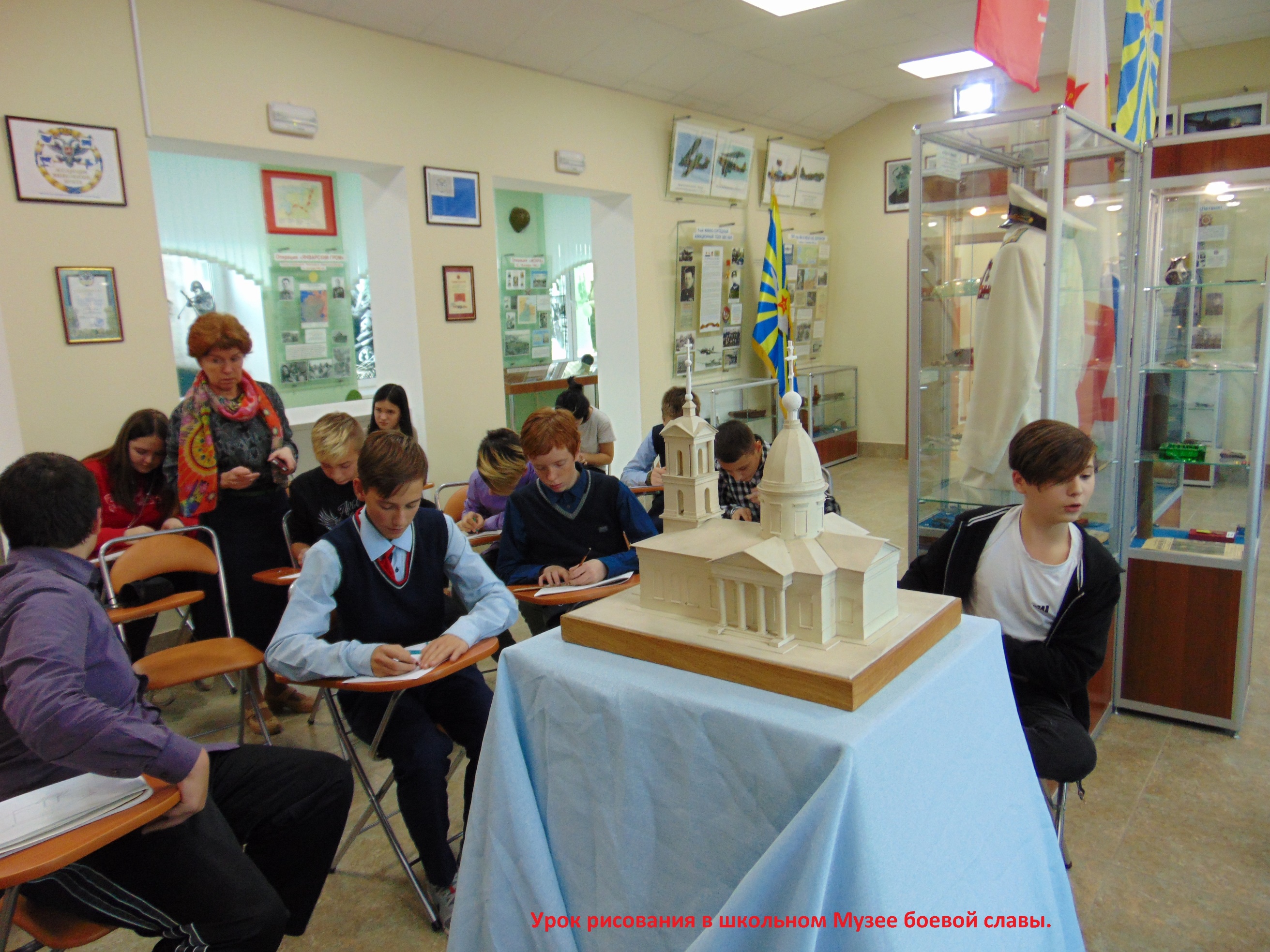 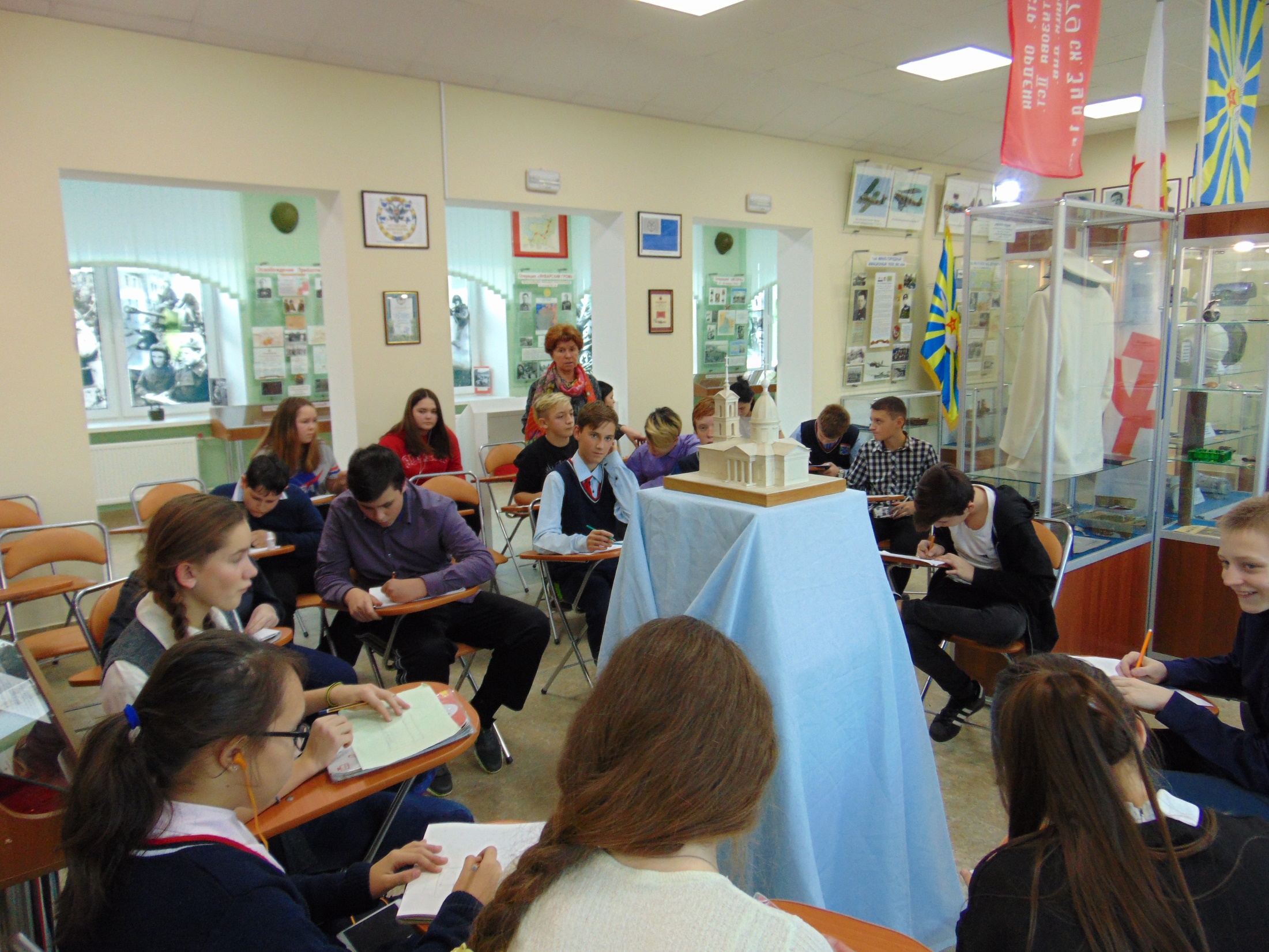 C
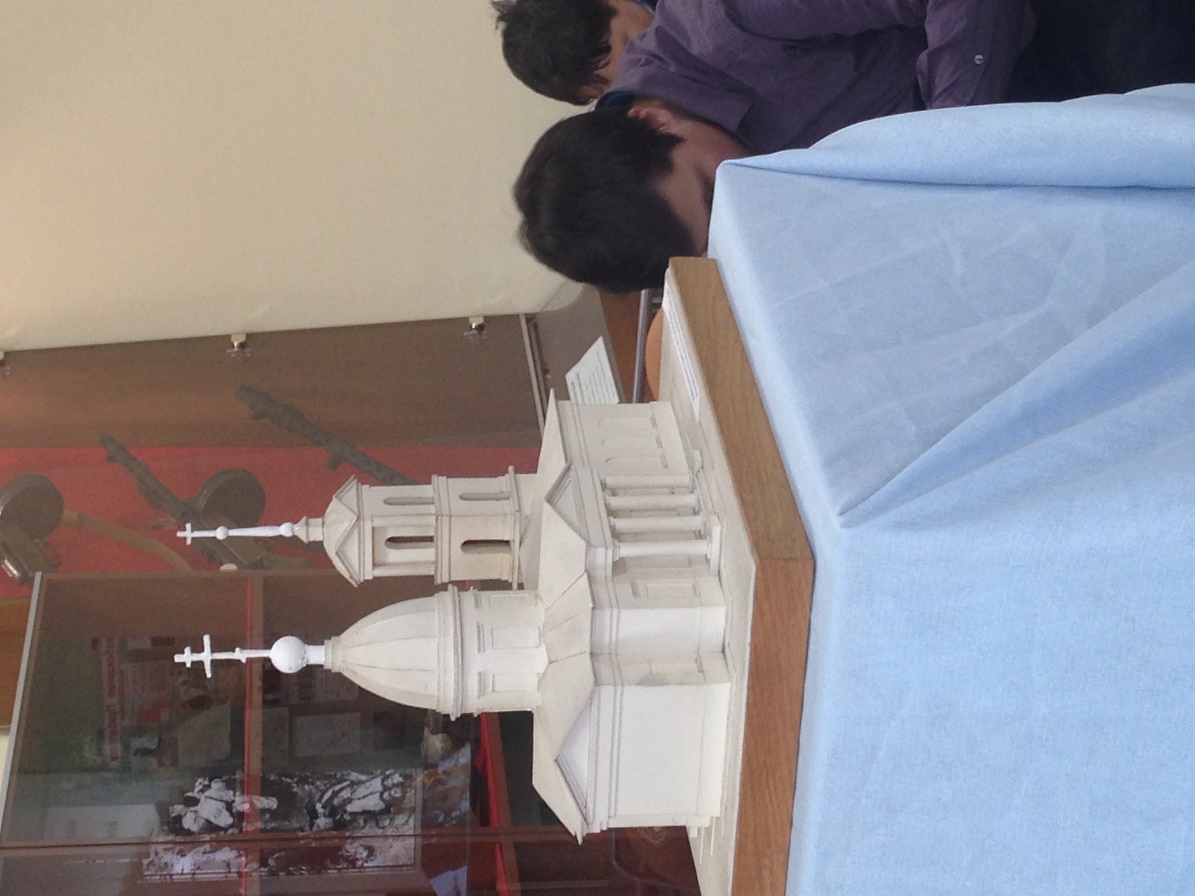 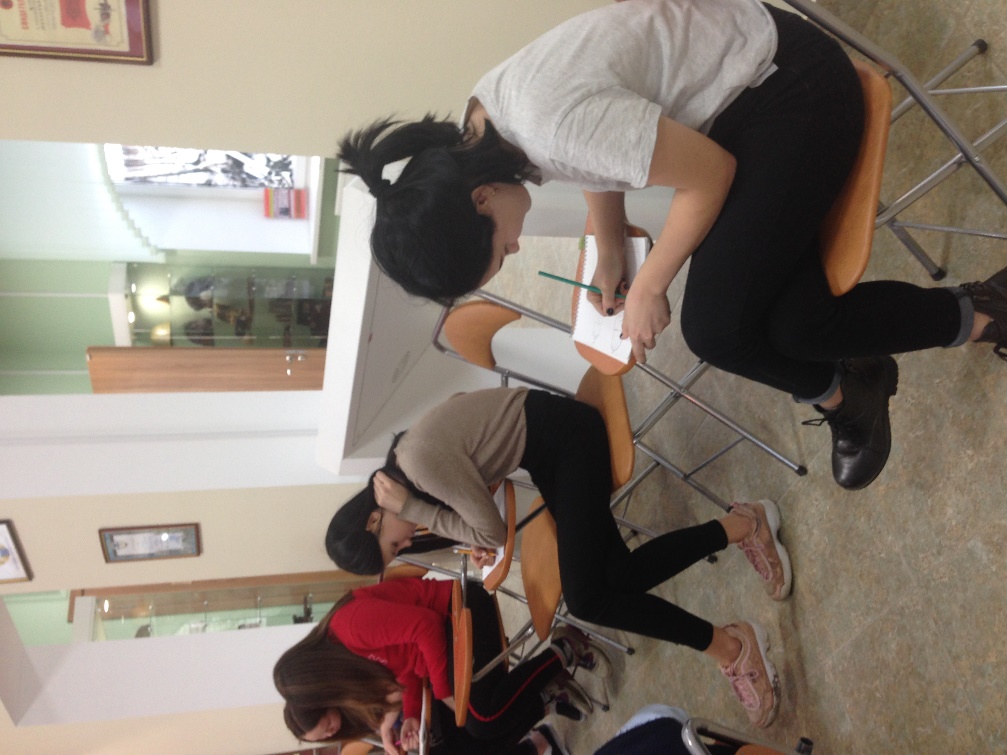 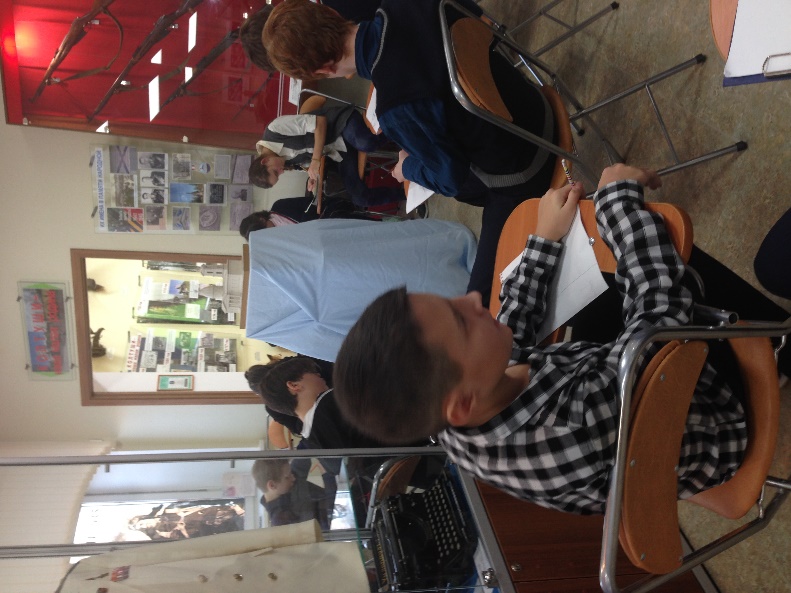 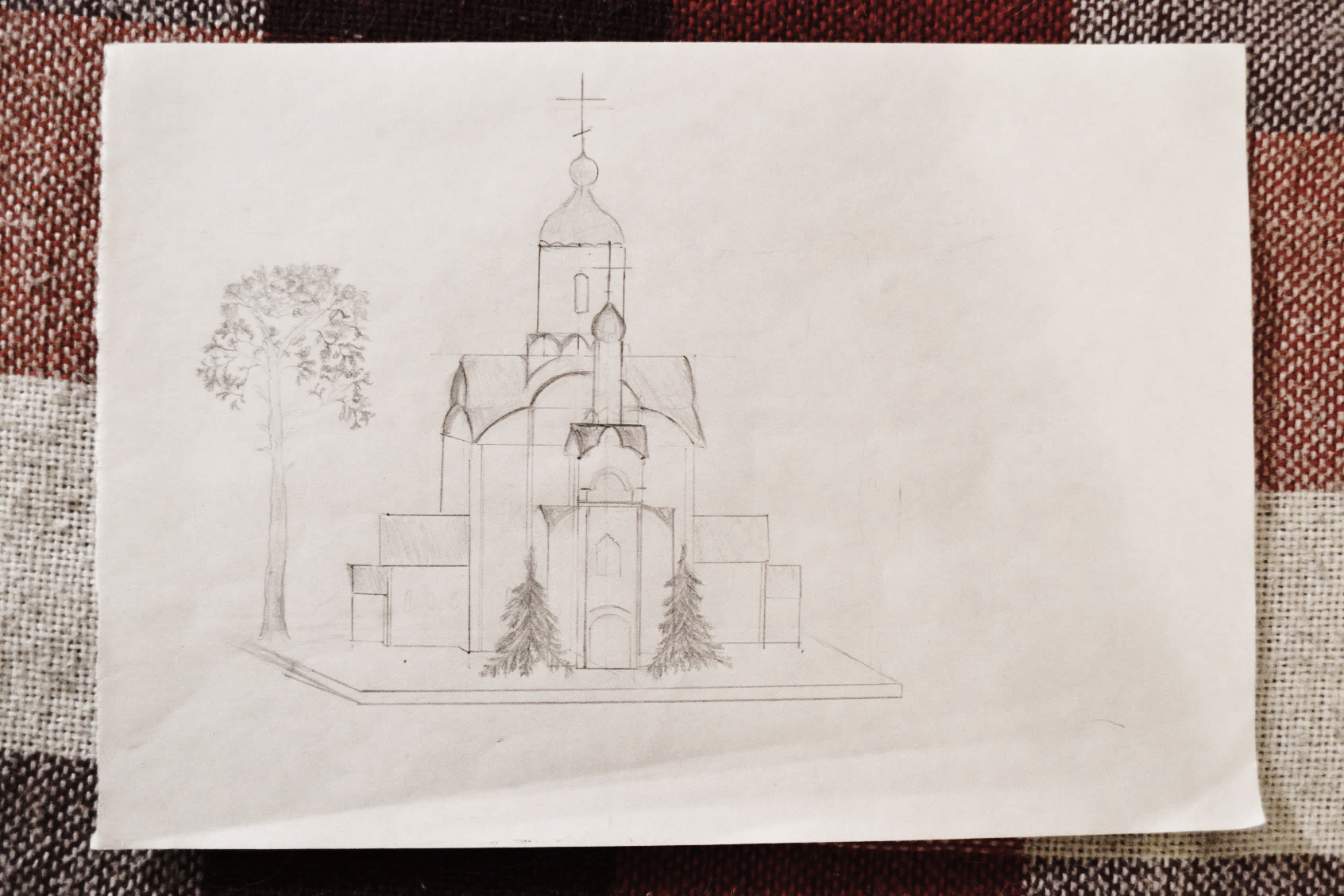 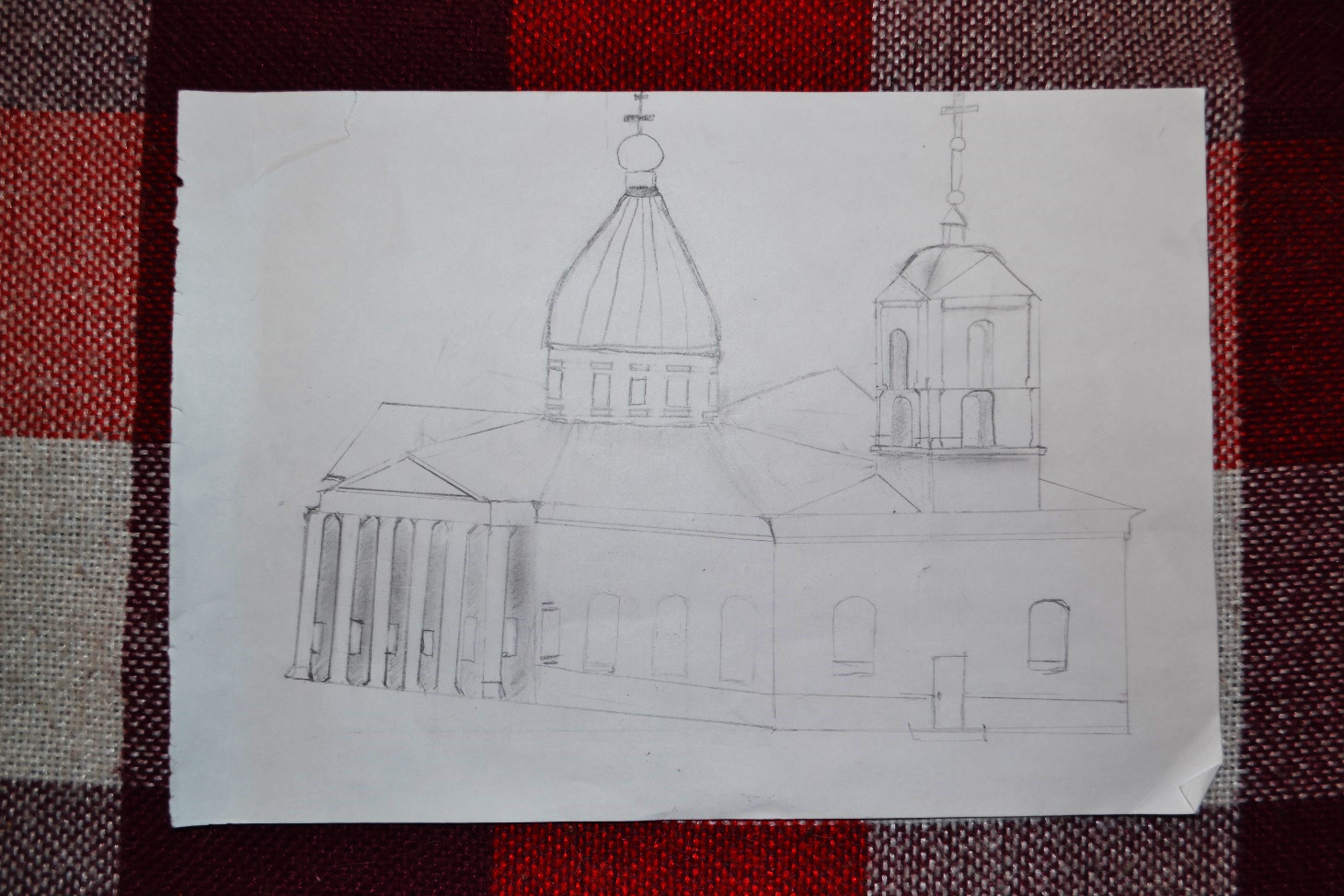 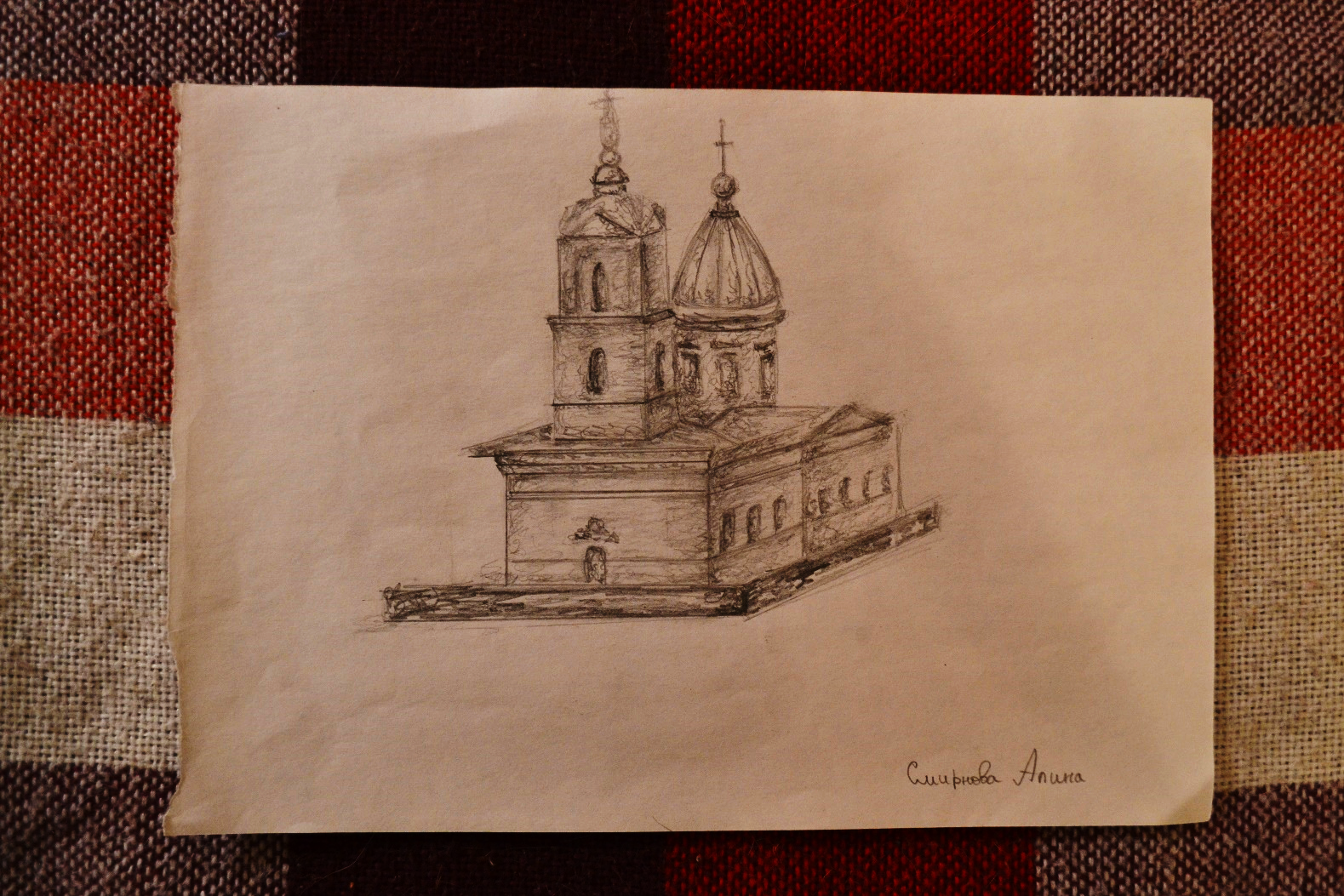 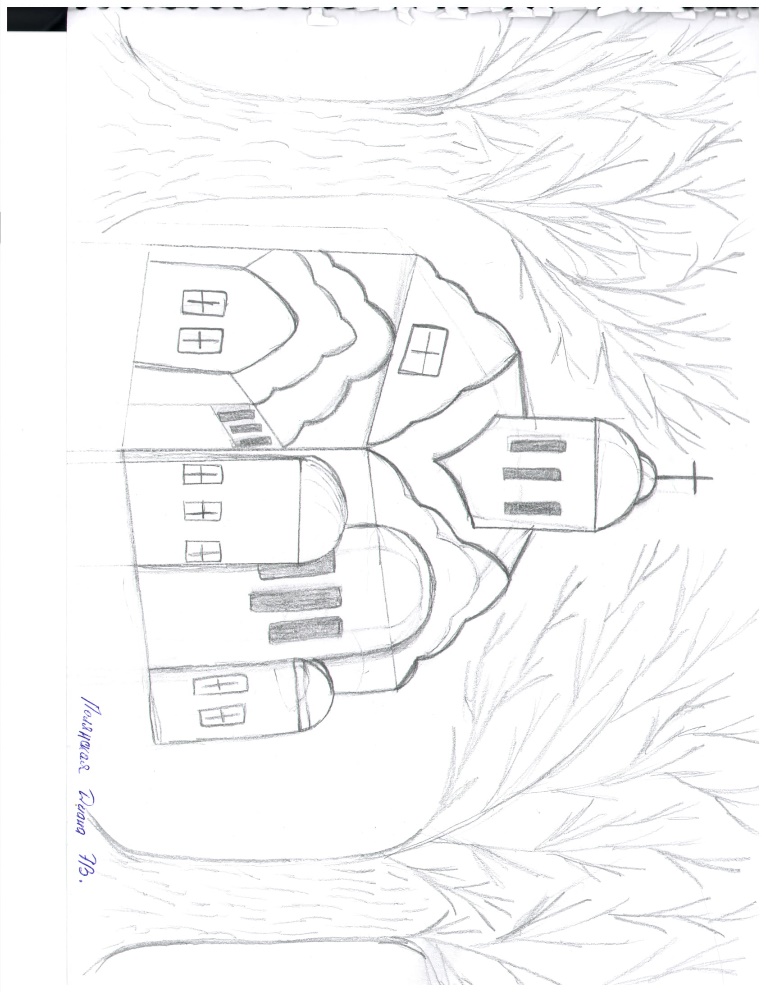 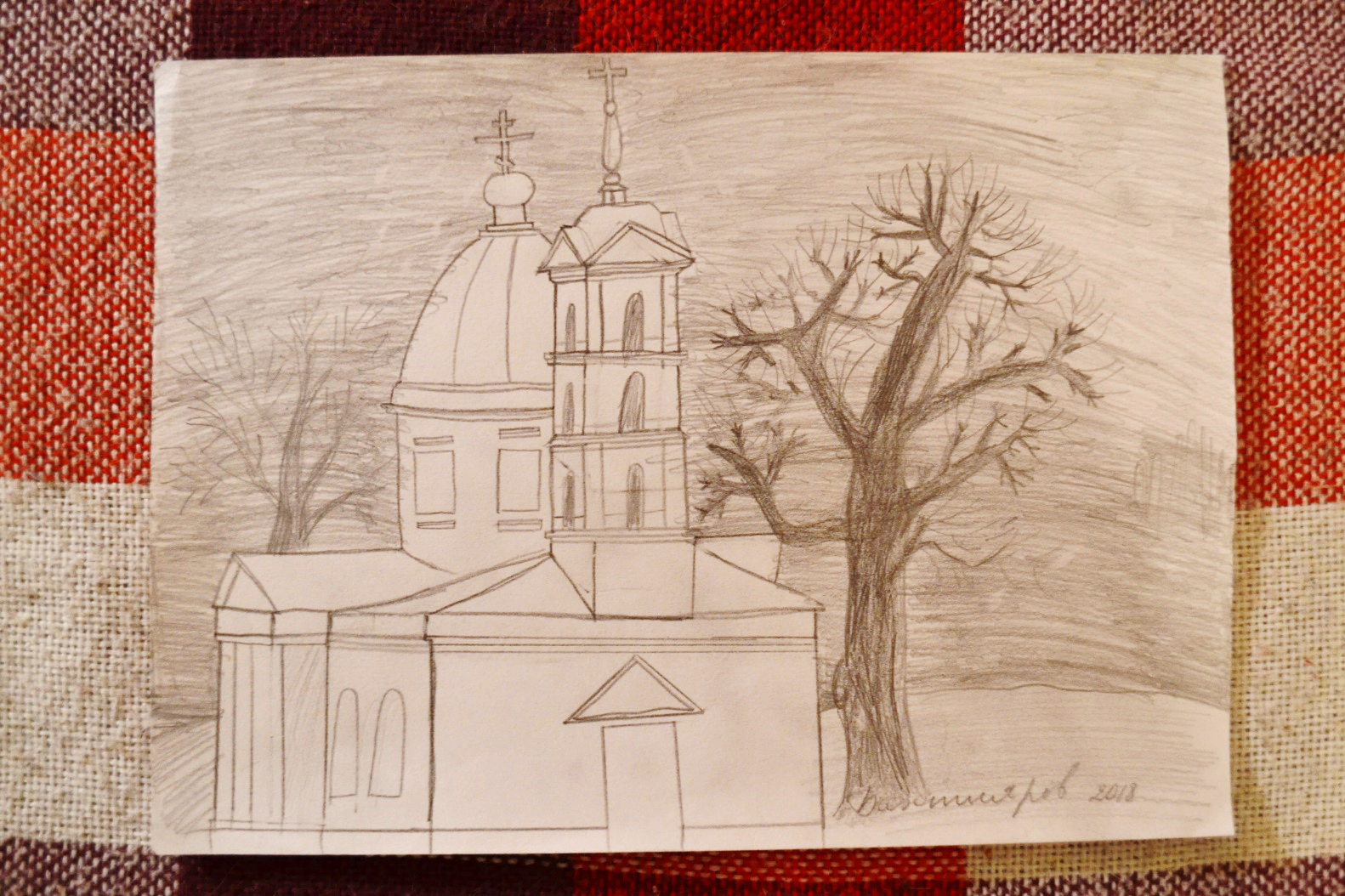 Бинарный урокпо математике и обществоведеУчитель математики – Денегина О. И., учитель обществоведения = Савватейкина М. В.
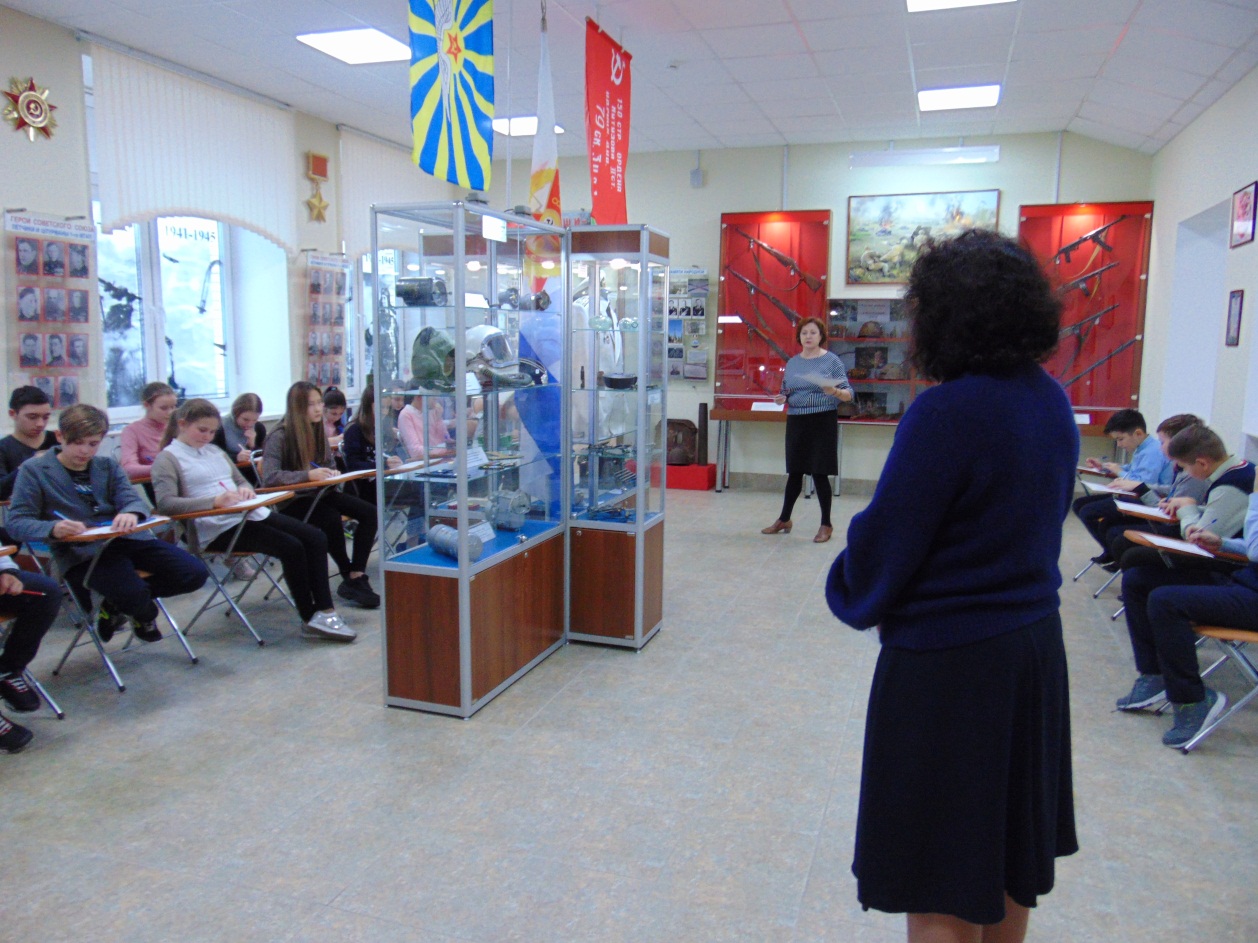 Бинарный урок в музее.
Учитель обществоведения Савватейкина  М. В.
Юный экскурсовод – ученик 6а класса Владимир Иванов